Woon, welzijn, zorg tafel
Vernieuwende woonvormen
7 mei 2025
Agenda
Opening

De voorbeelden

Waar is in Etten-Leur behoefte aan?

Welke partijen zoeken met wie de samenwerking op

Rondvraag
Suggesties voor onderwerpen volgende tafel
2
Titel van de Presentatie
Voorbeeld: de Boezem in Zevenbergen
37 zelfstandige één- en tweepersoons appartementen
Samenwerking tussen Woonkwartier, Surplus, SOVAK en Zintri
Gemengd wonen: met én zonder een ondersteuningsvraag
14 appartementen voor cliënten zorgorganisaties Sovak en Zintri
3
Titel van de Presentatie
Voorbeeld: de boezem in Zevenbergen
Gemeenschappelijke ruimte
Bewoners kijken naar elkaar om
Gezamenlijk activiteiten ondernemen 
Iedereen draagt op zijn of haar manier bij
Warme contacten met de rest van de wijk
4
Titel van de Presentatie
Voorbeeld: Rijpstraat Breda
53 zelfstandige sociale huurappartementen
20 woningen bedoeld voor inwoners die tijdelijke ondersteuning nodig hebben bij het zelfstandig wonen
Begeleiding door zorgprofessionals
Gemeenschappelijke keuken en ruimte met een wijkfunctie
5
Titel van de Presentatie
Voorbeeld: Rijpstraat Breda
Samenwerking tussen Prisma, Sovak, SMO Breda, Zintri Zorggroep, WonenBreburg
Levendige community vormen
6
Titel van de Presentatie
Voorbeeld: Thuisplus flat Rotterdam
Seniorencomplex: wonen met een plus
Vast zorg- en ondersteuningsteam voor extra ondersteuning
Gemeenschappelijke ruimte voor allerlei activiteiten voor ontmoeting
Vitale ouderen en ouderen met een lichte tot matige zorgvraag
7
Titel van de Presentatie
Voorbeeld: Livin
Gemengd wonencomplex
Samen leven en omkijken naar elkaar
Gemeenschappelijke ruimte voor ontmoeten en activiteiten
Deel van de huurders is dak- en/of thuisloos geweest: krijgen begeleiding
Selectie huurders op basis van motivatie (selectiecommissie)
Samenwerking van gemeente, woningcorporaties en zorgaanbieders
8
Titel van de Presentatie
Voorbeeld: Knarrenhof
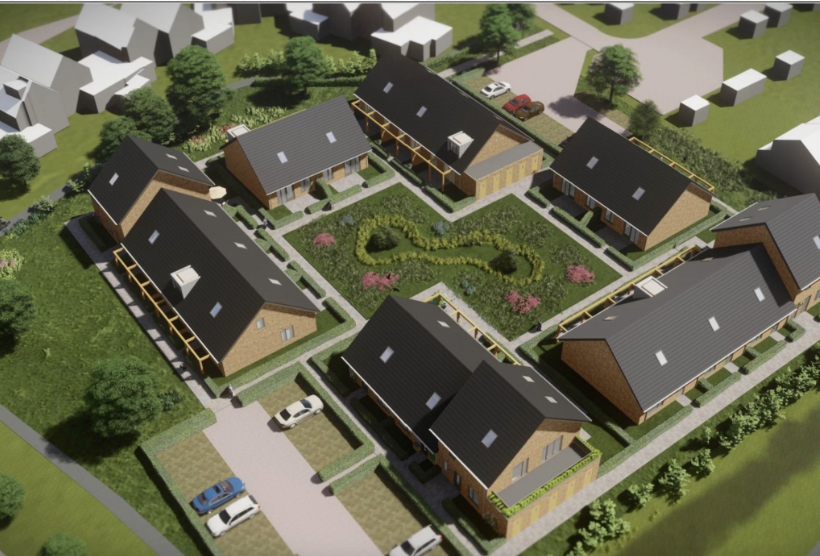 Levensbestendige bouw van woongroepen voor zelfstandige senioren.
Bewoners helpen elkaar vrijblijvend
Een aantal woningen kan bestemd worden voor jongeren/starters.
9
Titel van de Presentatie
Voorbeeld: intergenerationeel wonen
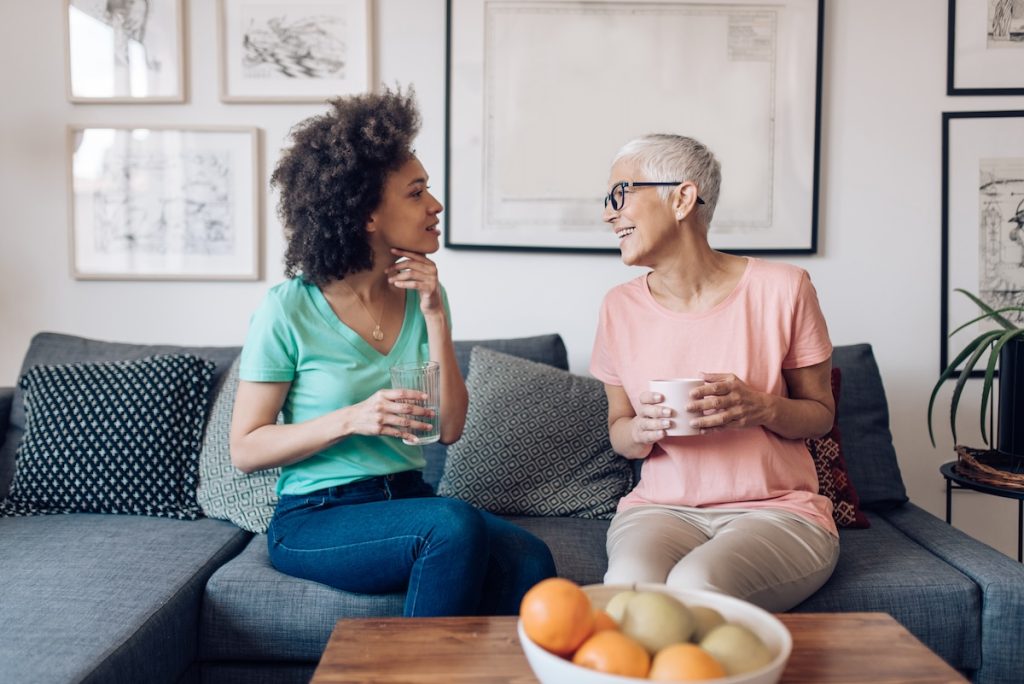 Senioren en jongeren wonen samen in een wooncomplex
Jongeren leveren een actieve bijdrage aan de leefbaarheid in het complex
Jongeren hebben contact met senioren (samen koken, klusjes doen, wandelen etc.)
Afspraken over bijdrage liggen vast in het huurcontract
Jongeren kunnen hiervoor korting krijgen op de huur
10
Titel van de Presentatie
Etten-Leur?
Vragen:

Aan welke concepten is behoefte in Etten-Leur de komende jaren?
Voor welke doelgroepen?

Wie wil daarin met wie samenwerken?

Wat spreken we met elkaar af?
11
Titel van de Presentatie